BİSKÜVİ  ÜRETİM  TEKNOLOJİSİ
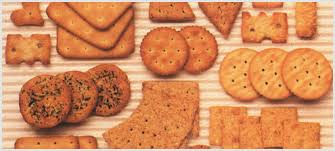 PROF.DR. RECAİ ERCAN
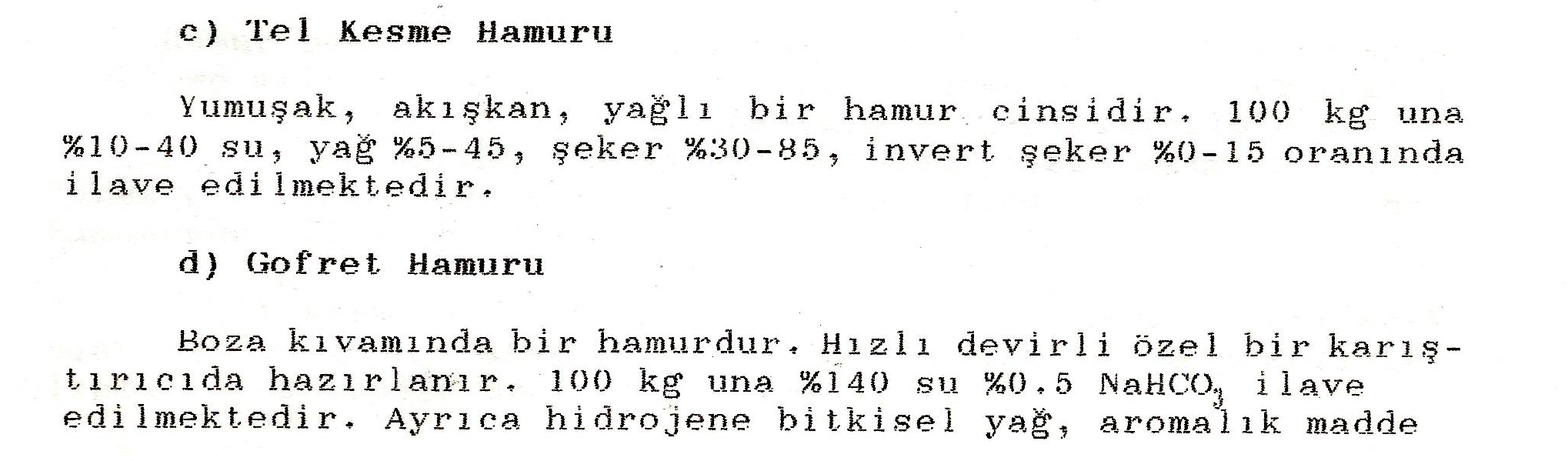 Başarılar…